Здоровье человека и безопасность его жизни
Подумайте о значении слова «здравствуйте»….
Пословицы:
«Здоровому все здорово»
«Здоровье не купишь – его разум дарит»
О чем пойдет речь на уроке?
Как вы понимаете фразу:       «Здоровый образ жизни»?
 Постоянное соблюдение правил сохранения и укрепления здоровья называют здоровым образом жизни
Правила здорового образа жизни:
Соблюдай чистоту!
Правильно питайся.
Сочетай труд и отдых.
Больше двигайся!
Не заводи вредных привычек.
Самые опасные вредные привычки:
Курение
Употребление алкогольных напитков
Употребление наркотиков

 Избавиться от вредных привычек очень трудно, разумнее их не заводить!
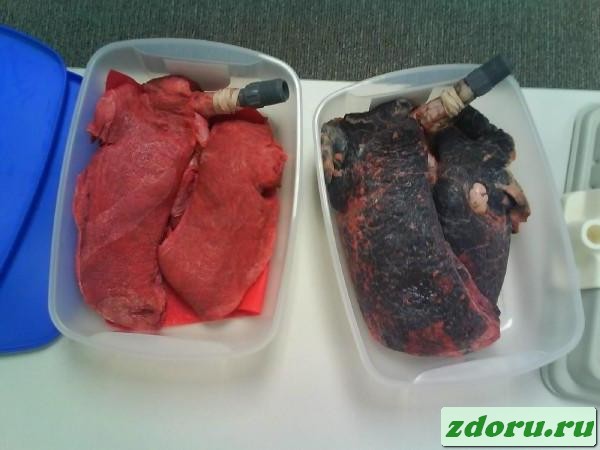 Все ломаю, все срываю, ничему пощады нет. 
Расходится детина — удержу нет, уляжется — не видать, не слыхать. 
Фырчит, рычит, ветки ломает, пыль поднимает, слышишь его, да не видишь его. 
Чего на свете нет буйнее? 
Меня никто не видит, но всякий слышит, а верную спутницу мою всякий может видеть, но никто ее не слышит. 
Летит огневая стрела, никто ее не поймает: Ни царь, ни царица, ни красная девица. 
Рассыпался горох на семьдесят дорог, Никто его не подберет: ни царь, ни царица, ни красная девица.
С. 147-148
Чем опасны сильный ветер, град, молния? 
Что необходимо сделать, чтобы не случилось беды?
Вороний глаз, вех ядовитый, багульник болотный, мухомор, каракурт, гадюка.
Что общего у перечисленных организмов? 
Для чего нужно их знать? 
Перечислите те ядовитые растения и животных, которые встречаются в нашей местности.
Назовите ядовитые грибы карельских лесов
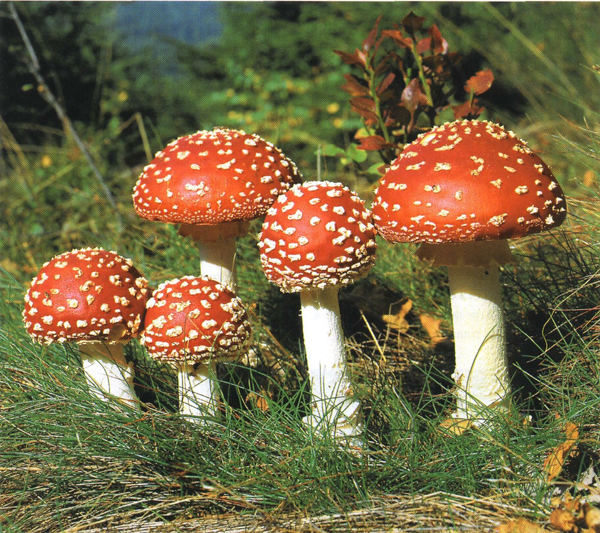 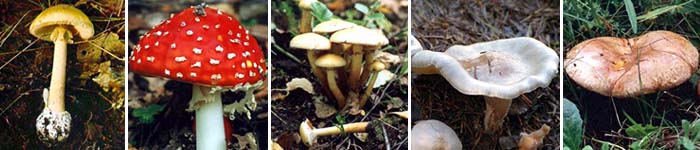 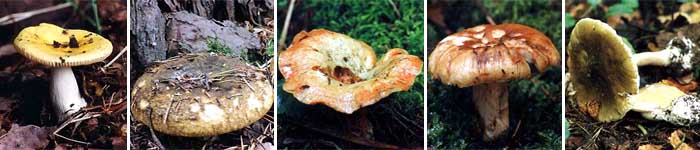 Мухомор
Ложный опёнок
Бледная поганка
Это ядовитые растения Карелии, которые можно встретить в походе! Назовите их.
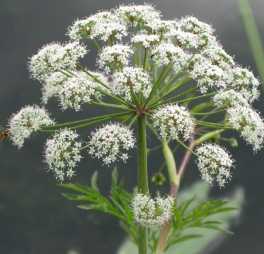 Волчье лыко
Вех ядовитый
Зверобй
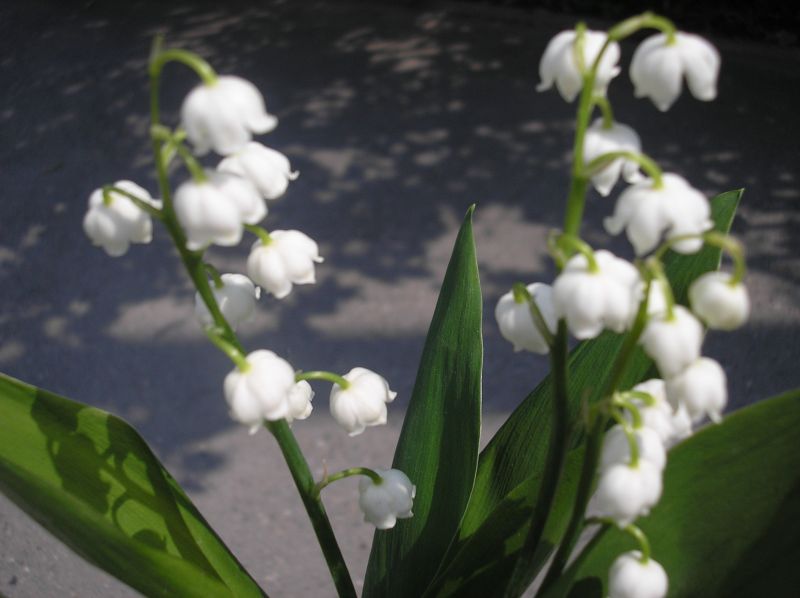 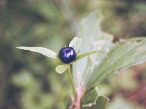 Вороний глаз
Ландыш
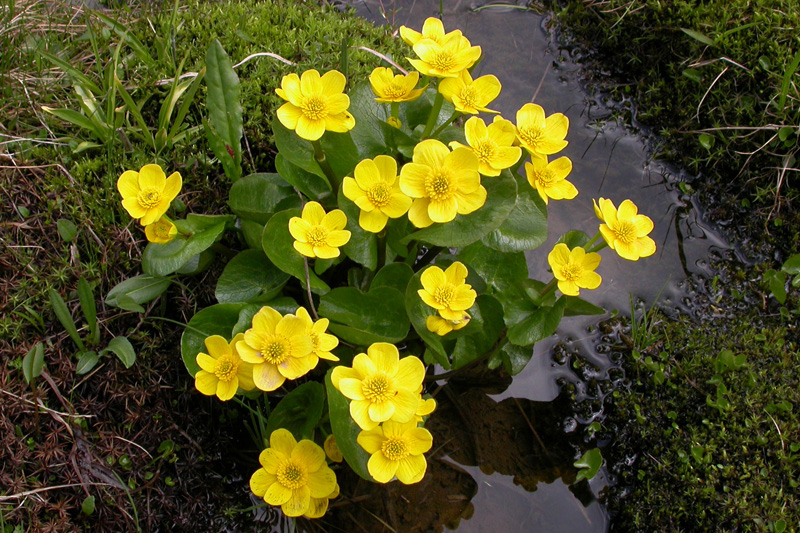 Калужница болотная
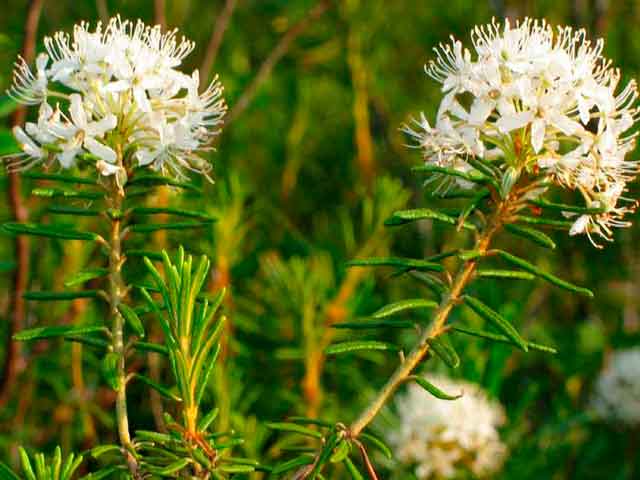 Болиголов
Болотный багульник
Волчье лыко
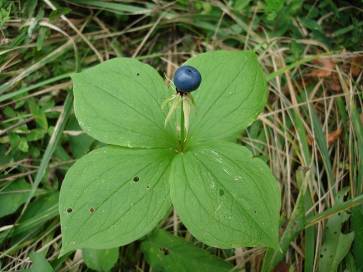 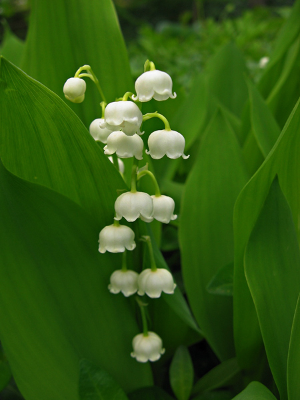 Борщевик
Календула
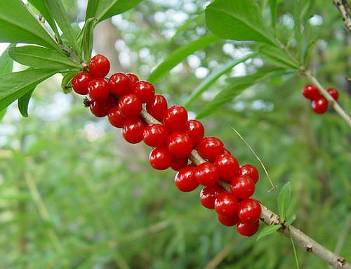 Шиповник
Ландыш
Вороний глаз
Последствия отравления ядовитыми растениями
Багульник болотный - при слабом отравлении — головная боль, при сильном — тошнота, рвота, снижение кровяного давления, учащение сердцебиения, ухудшение зрения, наступление удушья
Яд веха ядовитого — яд высокой токсичности, легко всасывается в кровь, действует на центральную нервную систему. Первые признаки отравления наступают через 20—30 мин, выражаются в слюнотечении, дрожи. Повышается возбудимость, появляются судороги. Смерть наступает от удушья из-за паралича дыхательного центра
Вороний глаз - боль в желудке, желтушность слизистых оболочек. Яд действует на центральную нервную систему и на сердечную мышцу
Лекарственные растения
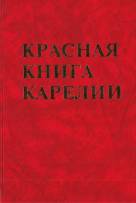 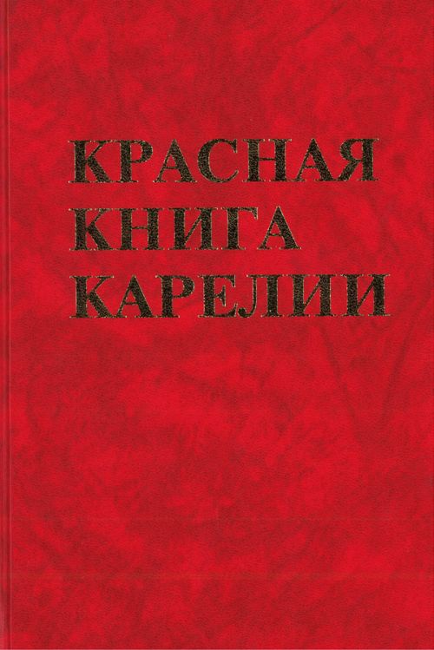 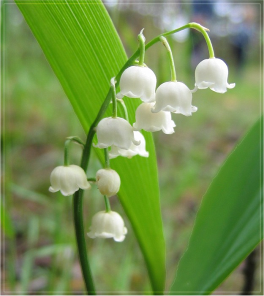 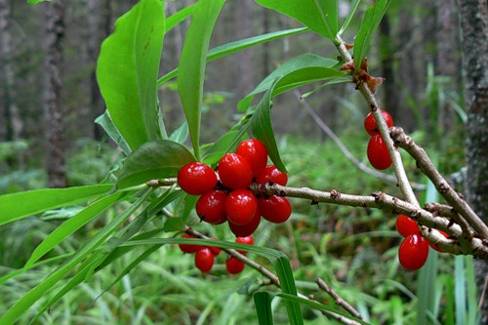 Как отличить ужа от ядовитой гадюки?
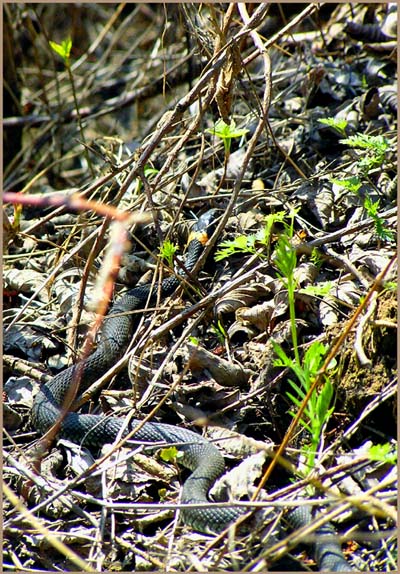 Уж обыкновенный
Гадюка обыкновенная
Ядовитыми принято считать организмы, которые вырабатывают токсические вещества, даже в незначительных количествах вызывающие поражение организма человека и животных или смерть.
С. 150-151
Первая помощь при большинстве отравлений ядовитыми растениями должна сводиться к скорейшему удалению содержимого желудочно-кишечного тракта (обильное промывание, введение слабительных), сопровождаемому приемом внутрь адсорбирующих (активированного угля), нейтрализующих (крахмальная слизь, яичный белок, молоко) веществ. 
Одновременно надо установить причину отравления по непереваренным остаткам. 
Дальнейшее лечение проводится медицинскими работниками.
С. 150-151
При поражении и укусе любым ядовитым животным нужно как можно скорее обратиться в медицинское учреждение